Valparaiso University: Temporary and Long Term Employment Options for International Students
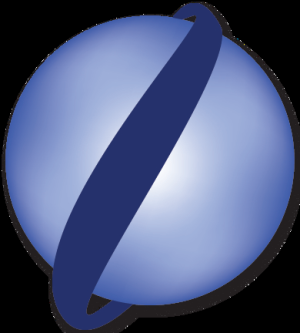 The Law Offices of Jacqueline Lentini, LLC
jacki@lentinivisas.com
sharon@lentinivisas.com 
www.lentinivisas.com
+630-262-1435
www.lentinivisas.com
U.S. Government Agencies
Department of Homeland Security (DHS) 
U.S. Citizenship and Immigration Services (USCIS)
Customs and Border Protection (CBP)
Immigration and Customs Enforcement (ICE)
Student and Exchange Visitor Information System (SEVIS)
Department of State (DOS) 
US Embassies and Consulates – issues visas
Oversees certain visa categories (J-1)
Department of Labor (DOL) 
oversees H-1B visa with the Labor Condition Application (LCA)
involved in green card through employment process
www.lentinivisas.com
Nonimmigrant vs. Immigrant
Nonimmigrant visas are for foreign nationals coming to the US for a specific purpose (tourism, study, work, etc.) and for a specific period of stay as designated on the I-94 record.  
Immigrant visa is for the green card process based on employment, a family relationship, diversity visa lottery, or as an asylee/refugee. Individuals are permitted to remain in the US indefinitely and work for any employer in the US. Can pursue the green card process while working in the US on a non-immigrant visa, but may have issues with travel abroad for certain classifications that do not permit immigrant intent (ex. TN, F-1)
www.lentinivisas.com
Visa vs. Visa Status
Visa – (aka visa stamp, visa foil) issued at the U.S. consulate or embassy in home country or a third country 
Visa Status – assigned at the Port-of-Entry based on the documents presented to the CBP Officer.  Notation is made in the passport and entered into database which generates electronic I-94 record
Note: You may have more than one visa in your passport but you will only have one visa status at a time.
F-1 Student Employment
Curricular Practical Training (CPT) – short-term employment authorization during degree program; employment must be integral to the established curriculum; often used for summer internships
Optional Practical Training (OPT) – 
Employment must be related to degree program
Most often done at the end of one’s degree, but other options are available especially for grad students
12 months of employment after each consecutive higher degree
Requires DSO recommendation and USCIS authorization
May apply 90 days before completion of degree and up to 60 days after
STEM OPT extensions for certain fields of study
www.lentinivisas.com
F-1 students – The Next Step
F-1 students are allowed a 60 day grace period after completion of a course of study to allow them to either:
Apply for Optional Practical Training; 
Prepare to depart the U.S.;
Apply for a transfer to another SEVP certified school; 
Request a change of ed level at the current school; or 	
Take steps to otherwise maintain legal status.
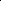 www.lentinivisas.com
6
OPT – The Process
Visit the International Office for help preparing for the OPT application
Submit I-765 application to USCIS with the proper documents for OPT
After approximately 90 days, USCIS will issue an employment authorization document (EAD)  
Commence employment - A student cannot begin post-graduation practical training employment until he or she has the EAD card 
Students participating in OPT may not be unemployed for more than 90 days in F-1 OPT status 
Certain courses of study would also entitle the F-1 student to an additional 24 month STEM OPT extension
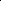 www.lentinivisas.com
7
STEM Optional Practical Training
STEM - degrees in Science, Technology, Engineering and Math. The complete list of STEM approved degrees for OPT extension purposes is listed at http://www.ice.gov/sevis/students/ 
STEM OPT extensions may only be for employment at an employer enrolled in E-Verify
A STEM OPT extension application should be filed with USCIS 90-120 days prior to the expiration of the student’s current OPT  
Employment may continue for up to 180 days beyond the current EAD card expiration with a timely filed STEM OPT application
May apply only once for a STEM extension, (24 mos)
Common employment questions
Online applications
Are you authorized to work in the U.S.?
Will you need sponsorship?
If they don’t ask, when should visa sponsorship be discussed?

Large vs Small Employers
Legal work may be done in-house or out-sourced
Beyond OPT
H-1B employment visa 
H-1B petitions are filed on April 1st for an October 1st start date of any given year based on the start of the federal government’s fiscal year (October 1 – Sept 30)
It is best to begin talking to an employer about a change of status from F-1 to H-1B no later than January so that there is sufficient time to apply by April 1st 
The Cap-Gap (F-1 students only)
A period of OPT that extends beyond the date on the F-1 student’s EAD card with a timely filed H-1B petition
Automatic extension of F-1 OPT until September 30th
Travel abroad not recommended during cap gap period
H-1B, Employment Visa
Specialty occupation (position must require Bachelor’s degree in specialty & beneficiary must have the degree in that specialty);
Quota imposed on the H-1B category by Congress;
If selected in lottery & approved, starts on Oct. 1 of that year
Valid for a maximum of 6 years (in 3 year increments), but can extend if employer starts green card process
Time outside the US does not count and can be recaptured
Dual intent permitted
www.lentinivisas.com
Fiscal Year 2019 H-1B Cap Count
Cap Type                              Cap Amount
H-1B Regular:                                65,000
H-1B Master’s Exemption:        	  20,000

FY19 CAP update
Cap exempt employers: Higher ed & affiliated with Higher Ed, Government & Not-for-profit research
www.lentinivisas.com
H-1B Process
Prior to filing an H-1B petition with USCIS, employer must first obtain a certified Labor Condition Application (LCA) from the Department of Labor
Must attest to certain employer obligations regarding working conditions, strikes, and wages
Must pay prevailing or actual wage, whichever is higher
The LCA must list the prevailing wage for the position based upon the occupation, location and level
The LCA also requires that the employer create a public access file and post a notice of filing to employees
File I-129 and supporting documents with USCIS
www.lentinivisas.com
Current H-1B USCIS Filing fees
$460, I-129H fee
$500, Fraud Prevention and Detection fee
$1,500 or $750 ACWIA user fee
$1,225 Premium Processing fee (optional)
Attorneys fees
www.lentinivisas.com
Current Political Climate Issues
“Buy American, Hire American” (BAHA) influences on the process
Specialty Occupations in general, computer positions in specifics
Wage levels – level 1 wages are given increase scrutiny
H-1B Extensions must have all the same documentation 
Greater scrutiny on all H-1B petitions 
RFE’s are the norm
Site visits from government agencies on the rise
Stay tuned for other unanticipated changes
www.lentinivisas.com
USCIS Fraud Detection and National Security Agency (FDNS)
Administrative Site Visit & Verification Program (ASVVP) 2009
“I certify, under penalty of perjury that this petition and the evidence submitted with it are true and correct to the best of my knowledge. I authorize the release of any information from my records, or from the petitioning organization’s records that USCIS needs to determine eligibility for the benefit being sought. I recognize the authority of USCIS to conduct audits of this petition using publicly available open source information. I also recognize that supporting evidence submitted may be verified by USCIS through any means determined appropriate by USCIS, including but not limited to, on-site compliance reviews.”
USCIS Memo dated Oct. 14, 2010, “Social Networking Sites and Their Importance to FDNS”
www.lentinivisas.com
Other Visa Categories
Type				 							Number per fiscal year
E-3, Specialty Occupations for Australians		10,500
H-1B1, for Chileans									1,400
H-1B1, for Singaporeans								5,400
No quotas for the following:
Treaty NAFTA (“TN”) for Mexican and Canadian nationals 
J-1, Professor & Research Scholar
O-1, Extraordinary Ability or Achievement
L-1, Intracompany transferee
E-1/E-2, Treaty Trader/Investor
www.lentinivisas.com
E-3 - Australians
Specialty occupation (position must require a Bachelor’s degree in specialty)
Similar to H-1B, but only for Australian citizens
Annual cap, but has never been reached
Issued in 2 year increments with no maximum limit, but has non-immigrant intent requirement
Can file at any US Consulate abroad or with USCIS (if in the US)
Has LCA obligations just like the H-1B
www.lentinivisas.com
H-1B1 - Singapore & Chile
Specialty occupation (position must require Bachelor’s degree in specialty)
Similar to H-1B, but only for Singaporean and Chilean citizens
Annual cap, but has never been reached
Issued in 1 year increments with no maximum limit, but has non-immigrant intent requirement
Can file at any US Consulate abroad or with USCIS (if in the US)
Must wait for approval to begin employment
Has LCA obligations just like the H-1B
www.lentinivisas.com
Treaty NAFTA (TN)
Canadian & Mexican citizens only
Only for occupations listed in NAFTA (e.g. Engineer)
Most occupations require a Bachelor’s degree
Most issued in 3 year increments (Consultants for one year or less) with no maximum limit, but has non-immigrant intent requirement
Canadians file at any airport or port of entry into US or with USCIS (if already in the US)
Mexicans must first obtain a visa at a US Consulate
Management Consultant TNs are scrutinized heavily 
Changes may be coming
www.lentinivisas.com
J-1 Exchange Visitor
Employer must be approved through DOS to have a J-1 program or use an agency which can obtain the J in the correct category
5 year limit
Interchangeable Professor/Research Scholar
Short-term Scholar (6 month limit)
2 year home residence requirement – 212(e) – if subject may not apply for an H, L or permanent residency
O-1, Extraordinary Ability
For person with “extraordinary ability in the sciences, arts, education, business 
or athletics, which has been demonstrated by sustained national or international acclaim”
(Different criteria for those working in the arts)
Initially issued for 3 years with 1 year extensions and no maximum limit
Must obtain written advisory from appropriate union, if one exists
Must prove has received at least 1 major internationally recognized award (ex. Nobel) or at least 3 of the following:
1. Receipt of other nationally/internationally recognized awards;
2. Membership in an organization that requires outstanding achievement;
3. Published materials about the applicant in professional or major trade publications;
4. Participation as judge of the work of others;
5. Original scientific or scholarly work or major significance in the field;
6. Authorship of scholarly work;
7. Employment in a critical or essential capacity at an organization with distinguished reputation; or
8. Commanded or will command a high salary in relation to others in the field
www.lentinivisas.com
L-1 Intracompany Transferee
Companies must have proper corporate relationship to be a qualifying organization
New Office situation
Blanket L-1 
At least ten L-1 approvals in the past year;
U.S. sales of at least $25 million; or
U.S. work force of at least 1,000 employees
One out of previous three years of employment abroad for foreign national
L-1A manager or executive
L-1B specialized knowledge
www.lentinivisas.com
Treaty Trader (E-1) & Treaty Investor (E-2)
Treaty of commerce or navigation or bilateral investment treaty
Qualifying under the treaty (company ownership)
Nationality of the employee or principal
Treaty Trader- substantial trade principally with the U.S.
Volume of trade
Number of transactions
Continued course of trade
Treaty Investor
Active and substantial investment
No maximum length of time to remain in the U.S.
www.lentinivisas.com
The Permanent Step
Synonymous Terms:
Lawful Permanent Resident (LPR) = Green Card Holder = Resident Alien = Immigrant
Avenues to LPR
Family
Employment
DV Lottery
Investment
Refugee/Asylee
www.lentinivisas.com
Steps you can take now
Maintain your legal status
Keep your passport & I-20 valid
Always check your I-94 for “D/S” after travel abroad
Do not work without authorization – when in doubt, check with the ISO
Complete your degree
Keep your social media outlets clean
Plan ahead
www.lentinivisas.com
Questions??
Contact Jacqueline Lentini, jacki@lentinivisas.com
+630-262-1435
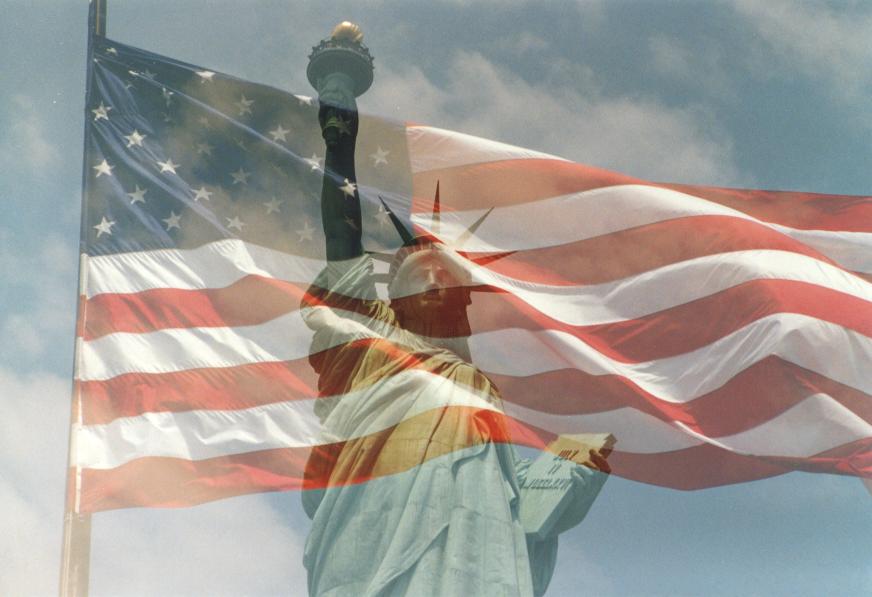 www.lentinivisas.com
27
[Speaker Notes: jacki@lentinivisas.com
630-262-1435]